KHỞI ĐỘNG
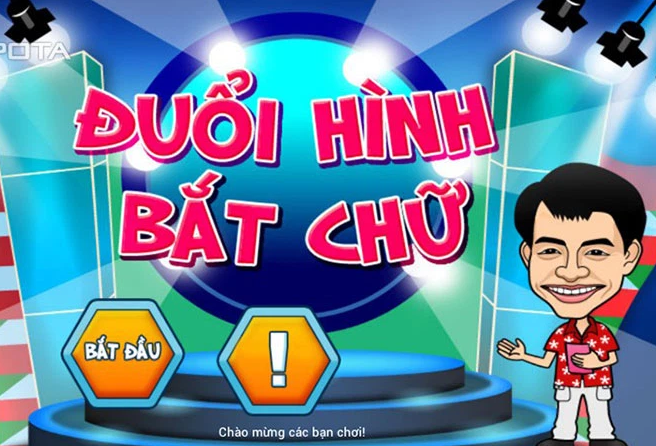 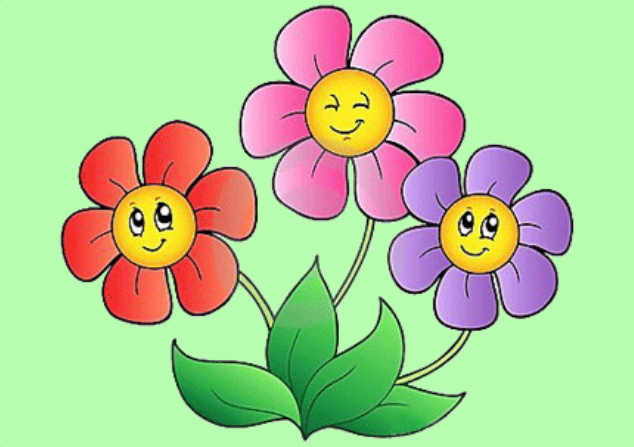 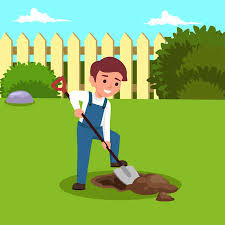 +
HOA  ĐÀO
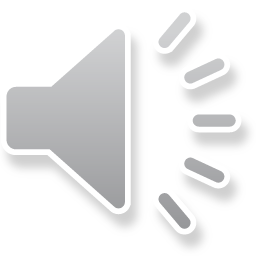 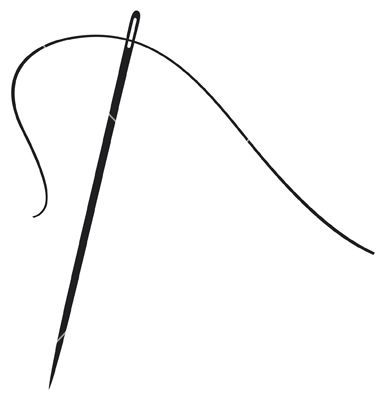 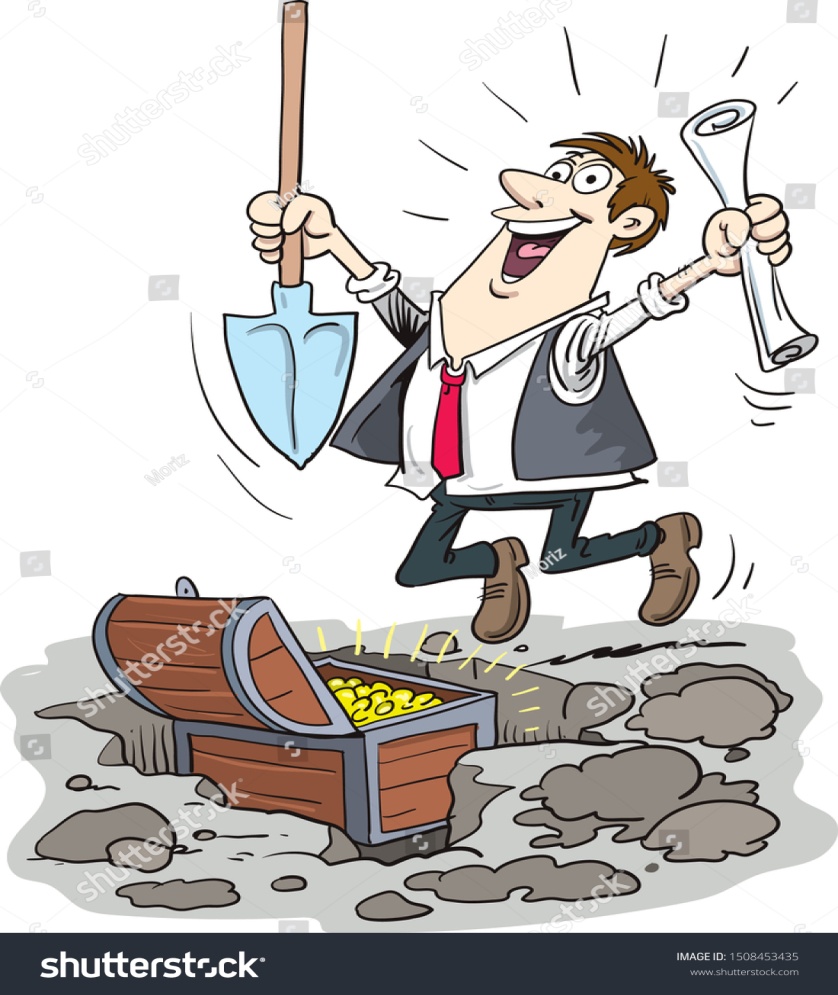 A ! PHÁT 
TÀI RỒI
+
KIM PHÁT TÀI
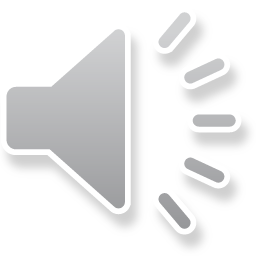 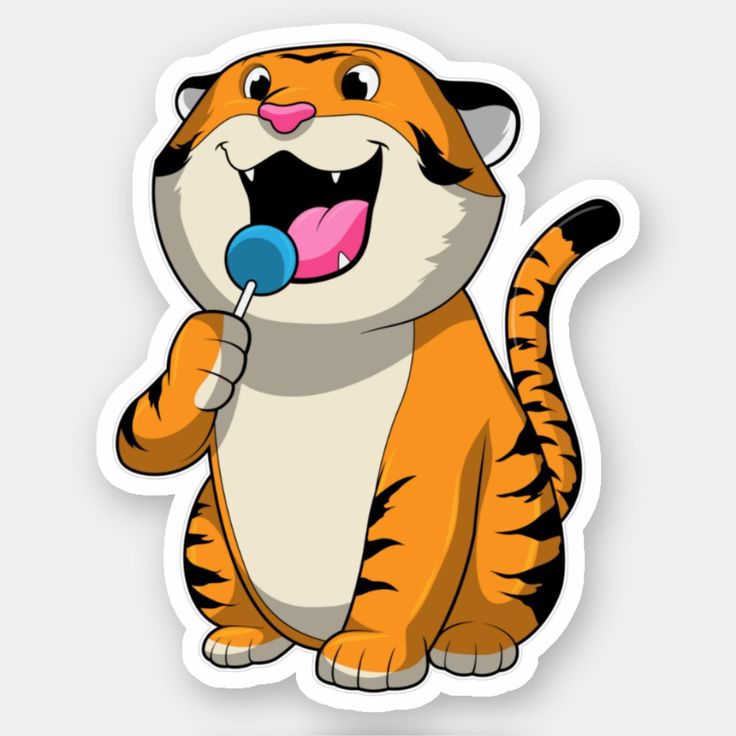 Lưỡi hổ
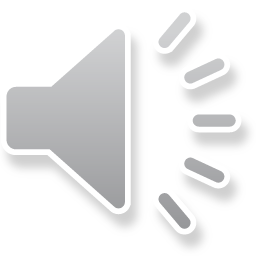 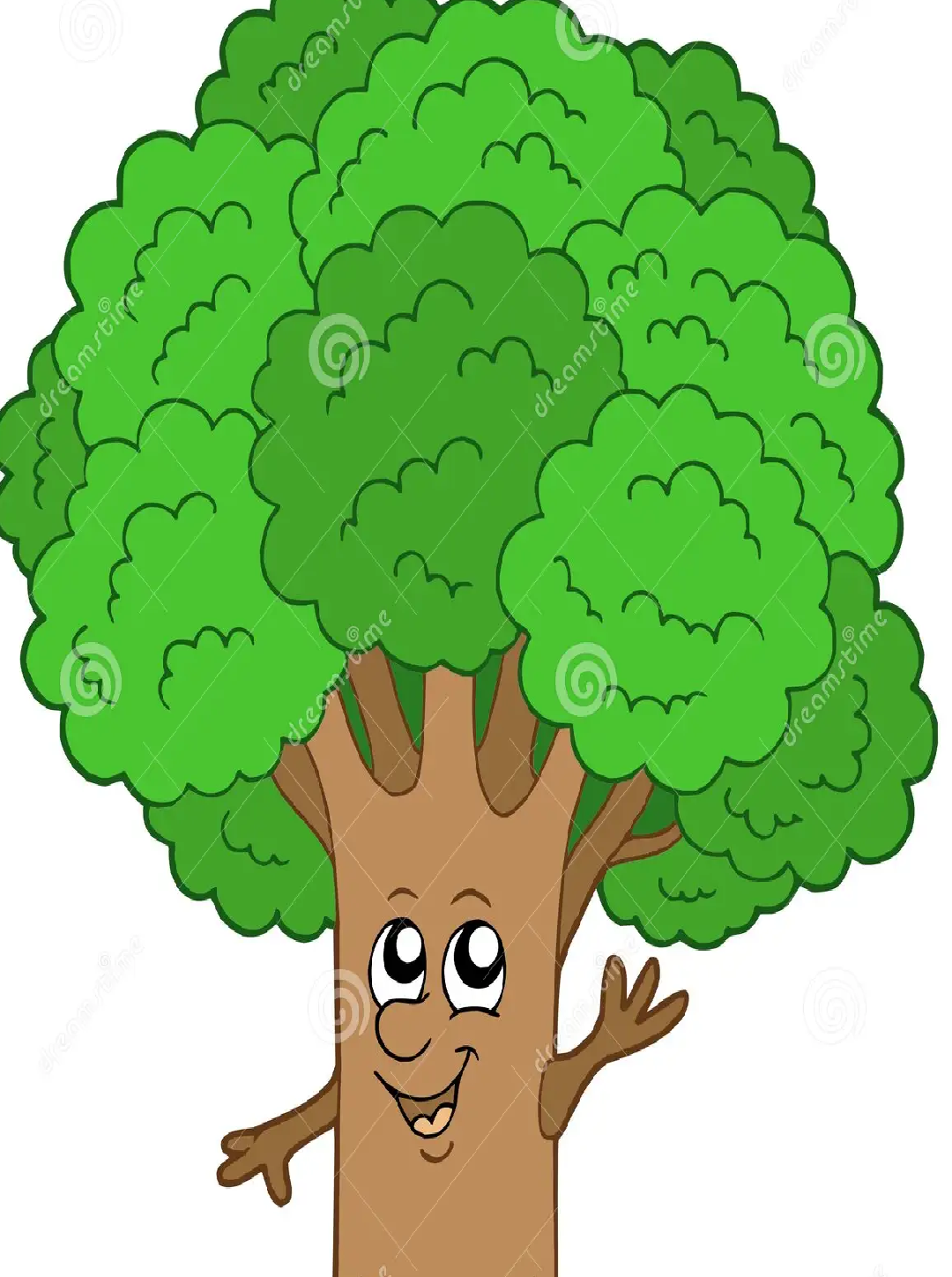 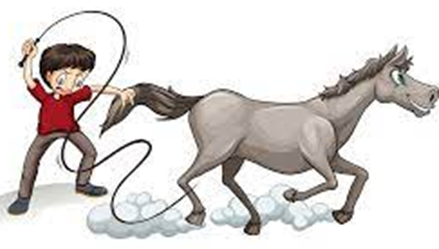 +
CÂY QUẤT
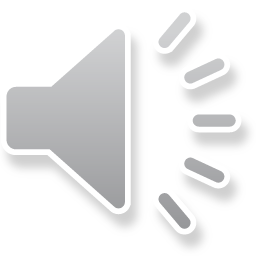 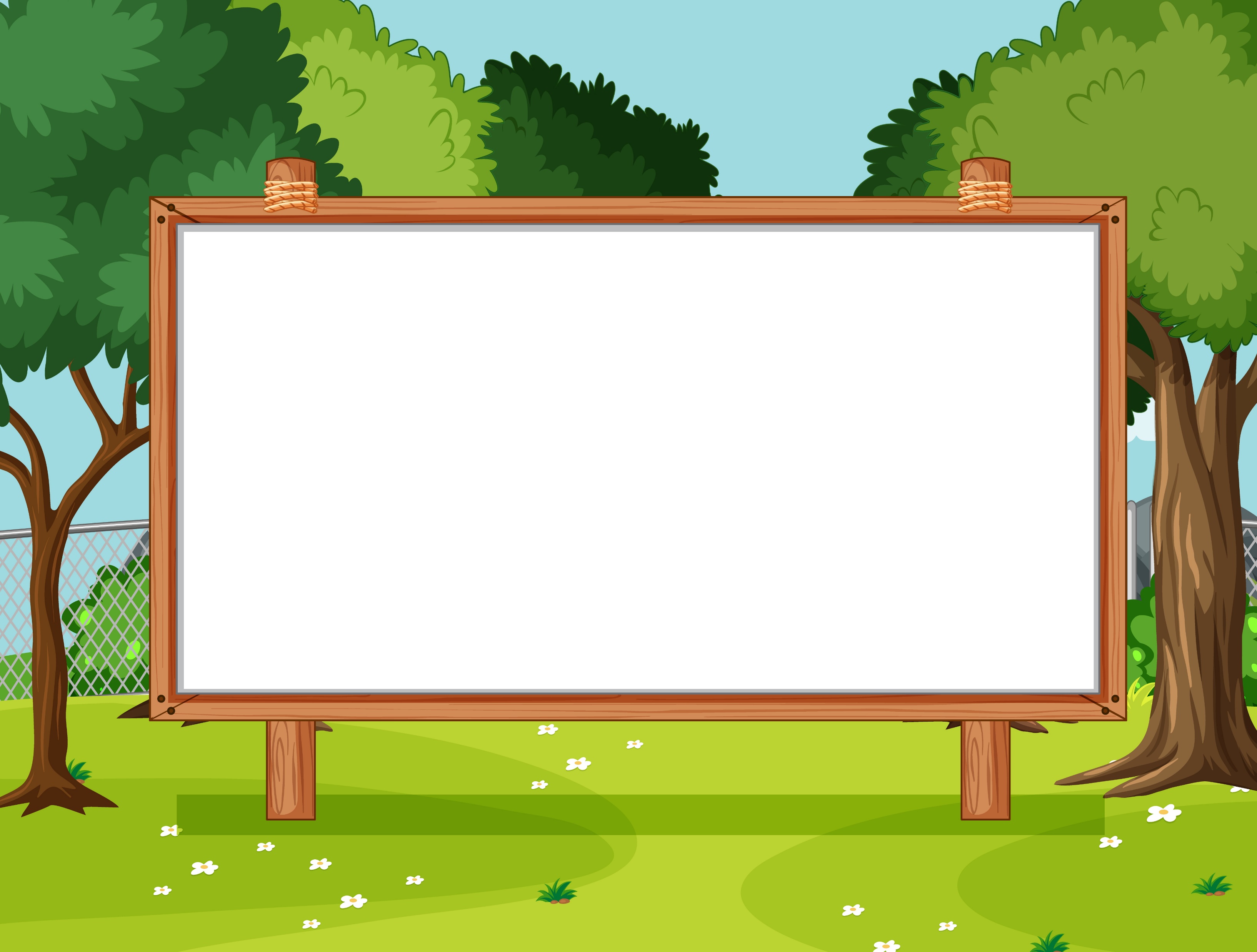 Học xong bài này em sẽ:
Nhận biết được một số loại cây cảnh phổ biến
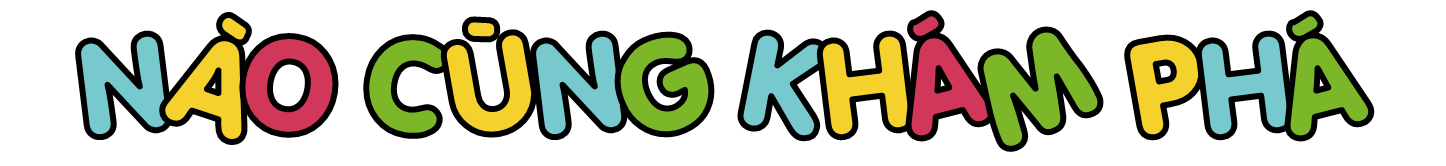 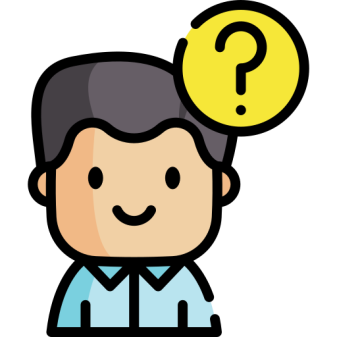 1. cây quất
* Em hãy đọc thông tin, quan sát hình và mô tả đặc điểm của cây quất?
1. Cây quất
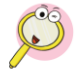 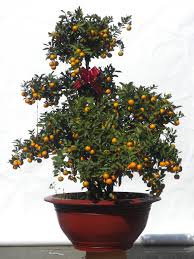 1
2
3
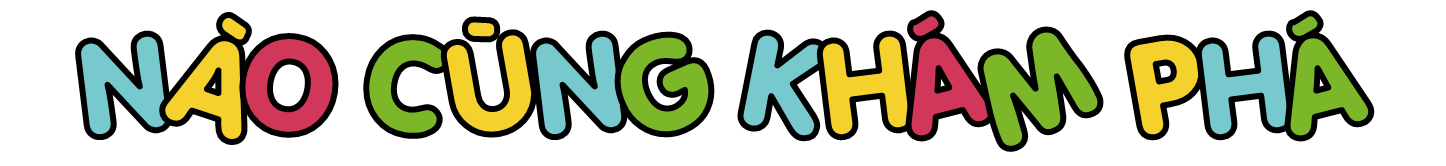 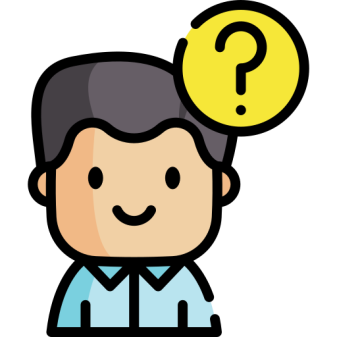 2. cây lưỡi hổ
* Em hãy đọc thông tin, quan sát hình và mô tả đặc điểm của cây Lưỡi hổ?
2. Cây lưỡi hổ
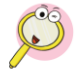 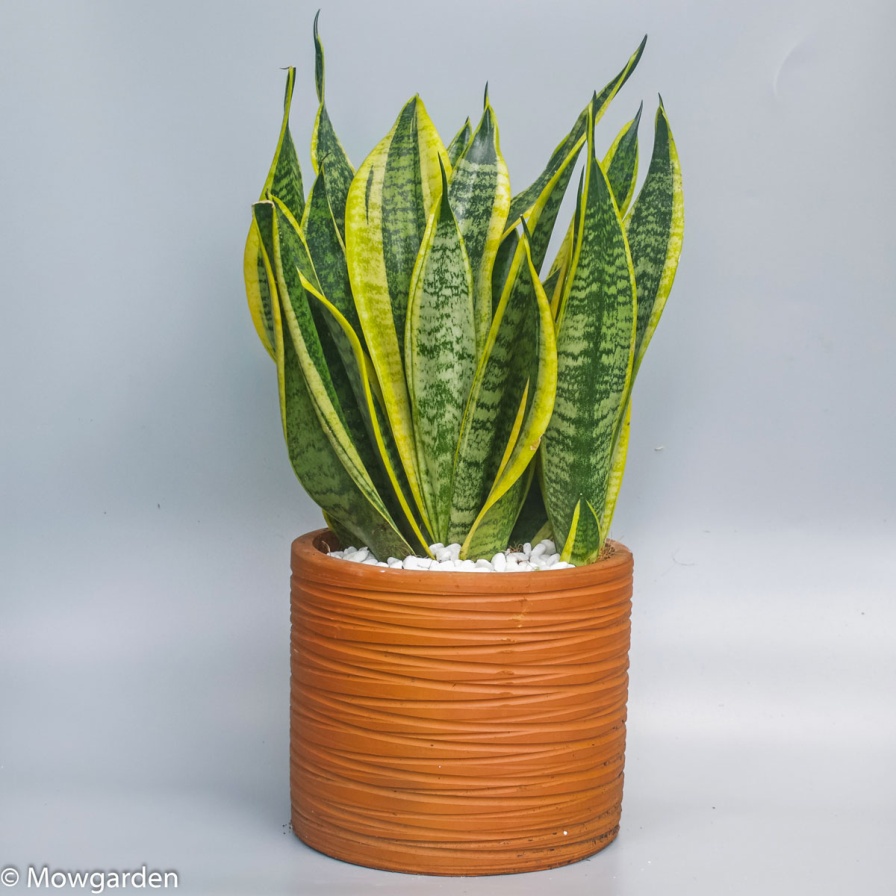 1
2
3
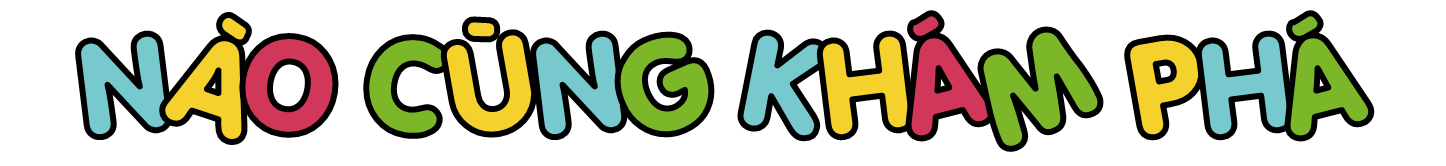 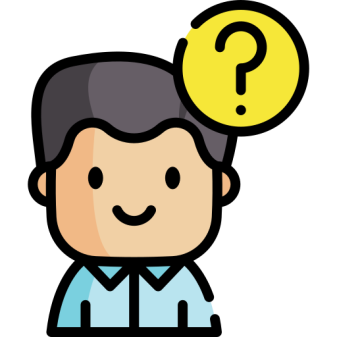 3. cây kim phát tài
* Em hãy đọc thông tin, quan sát hình và mô tả đặc điểm của cây Lưỡi hổ?
Luyện tập
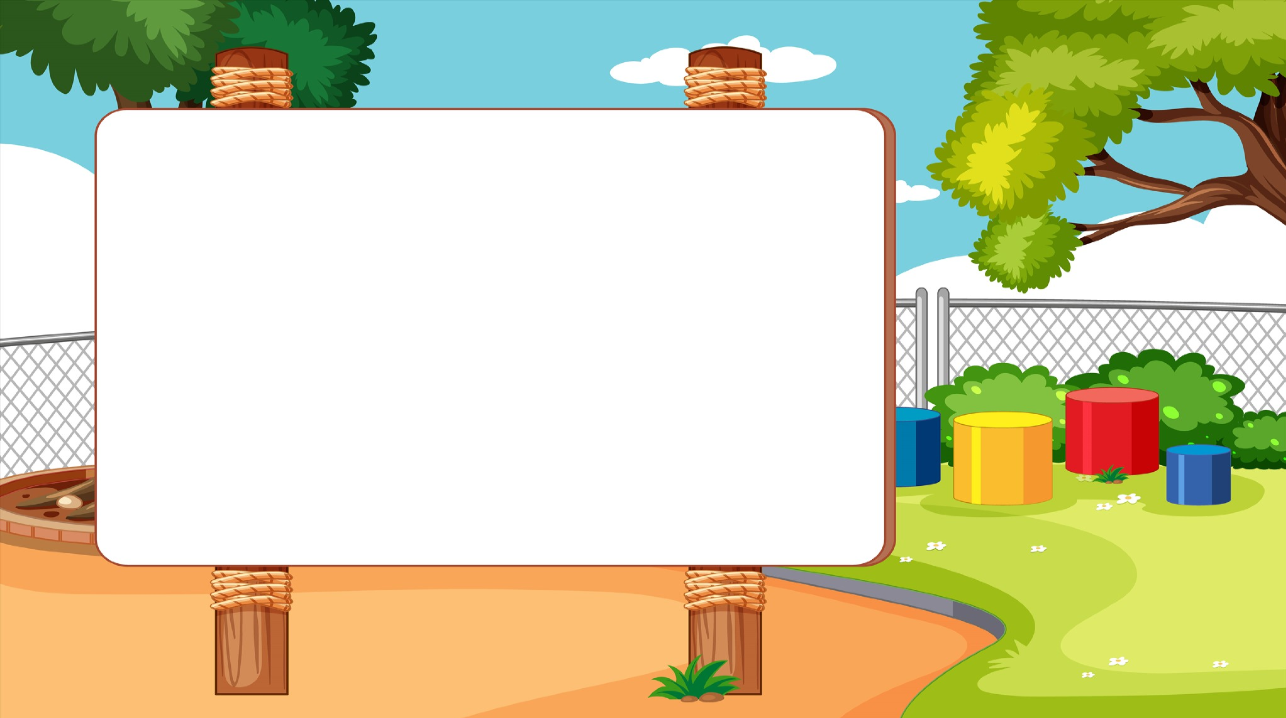 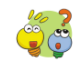 Ai nhanh, ai đúng?
Em cùng bạn ghép đúng tên và đặc điểm tương ứng của các loại cây cảnh dưới đây.
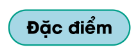 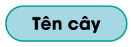 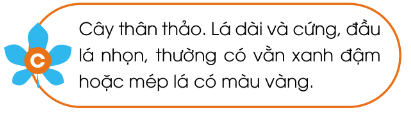 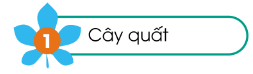 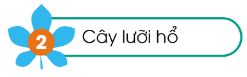 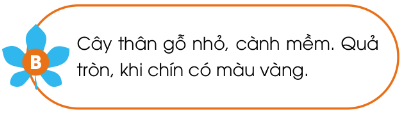